National Certificate in Funeral Arranging and Administration
Robert Cook
rwcook@hotmail.co.uk
Tel: 07825286928
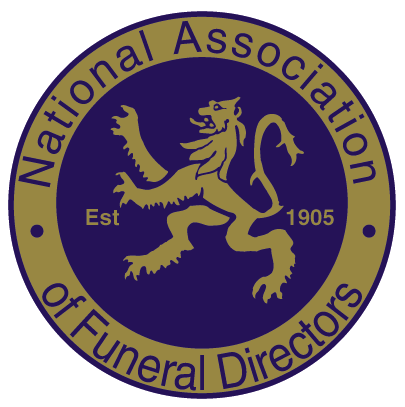 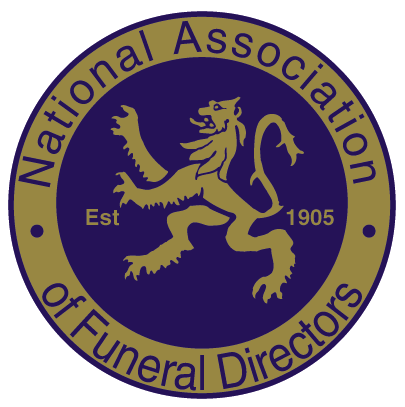 Aim
Getting to know me
Getting to know each other 
Syllabus & learning materials
Self Assessment
What to expect from me
Your responsibilities
Employers Involvement
Course Timetable
Ground rules
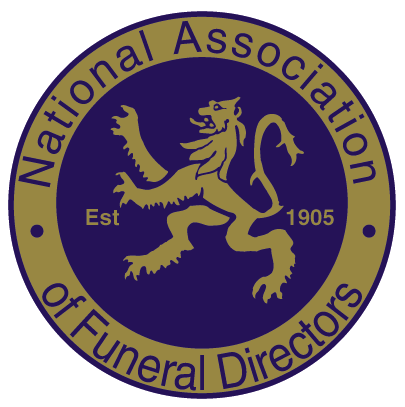 Getting to know you
Name
Where you work
Your job role
Why you are doing this qualification
3 interesting facts
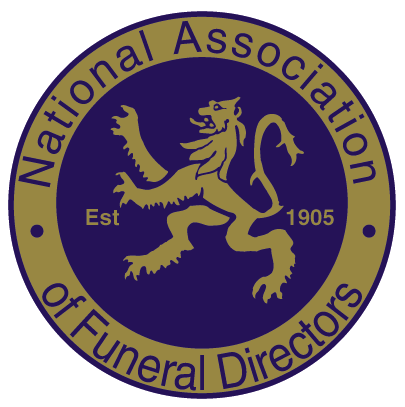 Aims of the Syllabus
Develop knowledge, understanding and skills
Enable adequate training
Enable assessment
Demonstrate basic skills in Maths and English
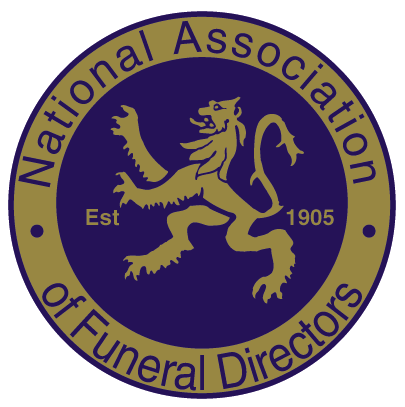 Content of Syllabus
Module 1 – Introduction to Funeral Arranging and Administration 
Module 2 – First Call including Care and Presentation of the Deceased
Module 3 – Legislation
Module 4 – Arrange the Funeral
Module 5 - Finance
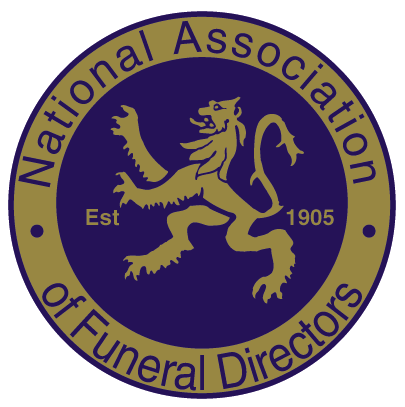 Qualification Structure
Module – Consists of a collective number of units
Units – A single topic you will learn about
Each module has a number of ‘Credits’, to successfully complete the NCFAA you must gain 15 credits. Each unit is worth between 1-5 credits.
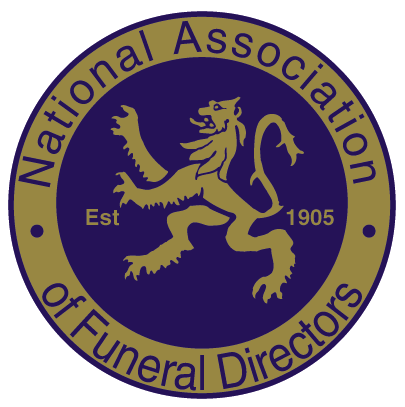 Tutor’s Role
Help you to succeed
First point of contact for learning and personal support
Help to access NAFD student learning materials
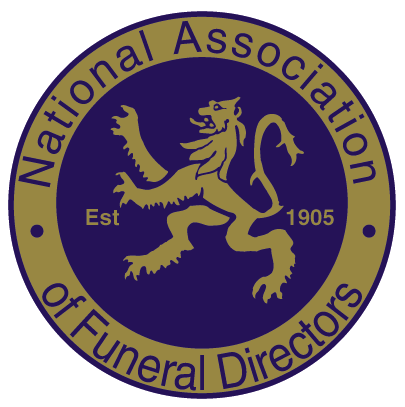 What to expect from your tutor
How to contact me
Explain the lessons
Maintain Communication
Group lessons and one to one
Feedback
Help you to control your learning
Listen to you
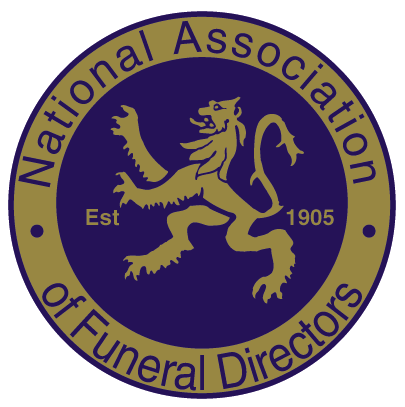 Expectations of you
Use Moodle regularly (every couple of days)
2-4 hours each week working on line
Read and respond to all messages
Participate in on line activities 
Upload your ILR and RL on time
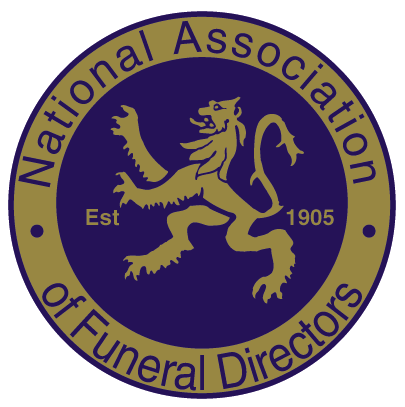 Assessment Guidelines
Initial Student Self-assessment
Five Individual Learning Reports
Five Reflected Logs
A written examination
An oral examination
One reflected log to be completed after oral examination
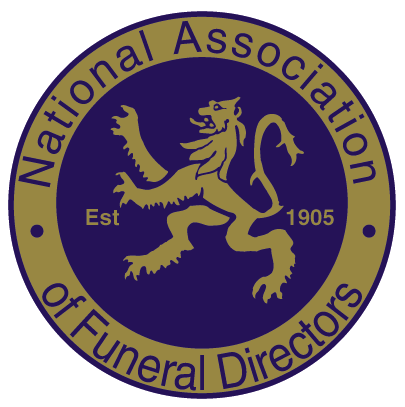 What examiners are looking for
Evidence of deep, thorough and detailed knowledge and understanding
A clear, logical structured report
A clear representation of how you see yourself
An answers which cover all parts of the questions
Logical and organised thought
Fluency of writing and correct grammar, spelling and punctuation
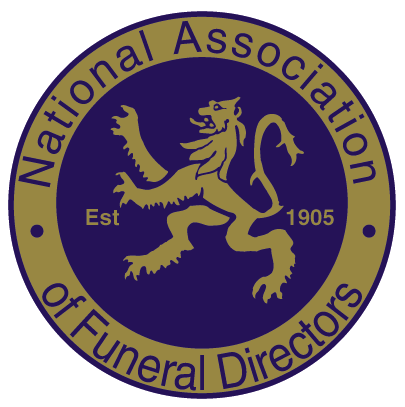 Presentation of ILR’s
Good presentation
ILR verification must be submitted with each report
Details of verification
Typed/word processed
The heading to contain name and student number
Pages consecutively numbered
Observe the minimum and maximum word limits
State word length at end
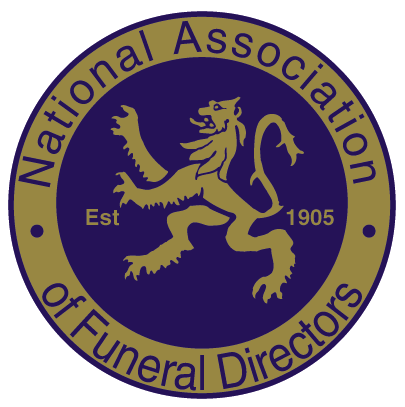 Structure and Contents of ILR’s
Follow instructions
Written in past tense
Use the template, use headings 
If abbreviations are used use correct title first
Confidential information should not be disclosed
Check spelling and grammar
Additional information should be          included in an appendix
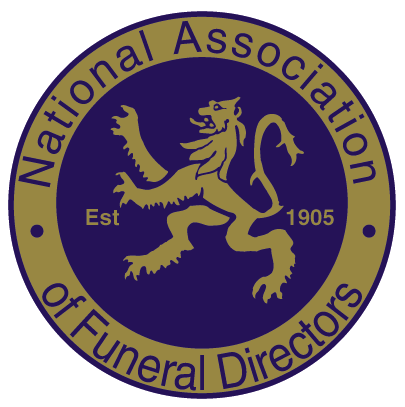 Example of expectations
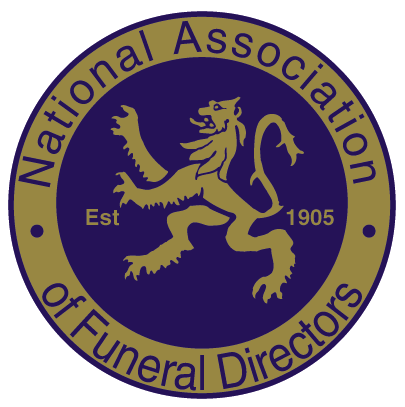 Timetable for ILR & RL
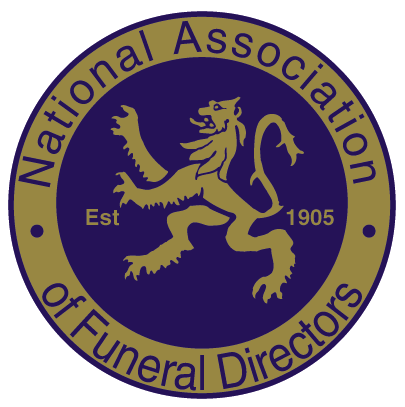 Deadlines
Work submitted after submission dates
Up to and including
7 days – 10% off total marks
14 days – 20% off total marks
15 days – will be marked zero
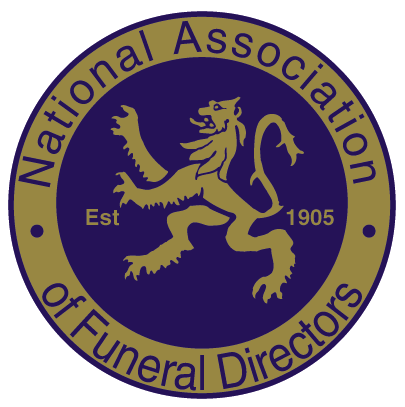 Presentation of RL
Good Presentation
RL verification must be submitted with each report
Details of verification
Typed/word processed
The heading to contain name and student number
Pages consecutively numbered
Observe the minimum and maximum word limits
State word length at end
Have electronic signatures as confirmation                 of own work
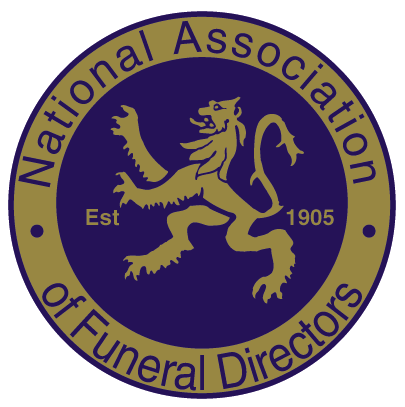 Structure of RL’s
Written in past tense
Use headings
Date your RL
If you use abbreviations use full title first
Do not disclose confidential information
Check spelling and grammar
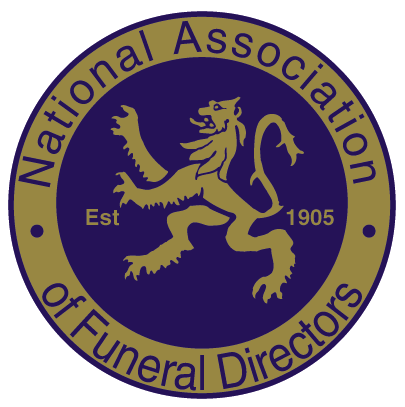 Plagiarism
Plagiarism is a serious offence and something the National Association of Funeral Directors and Board of Examiners wishes to proactively discourage any student from even thinking about. Software operates for plagiarism detection. The use of this system will allow the Association to systematically check for plagiarism, thus helping to ensure that all students' work is original and graded accordingly. In this way we can minimise the risk of students being unfairly rewarded for work that is not original to them.
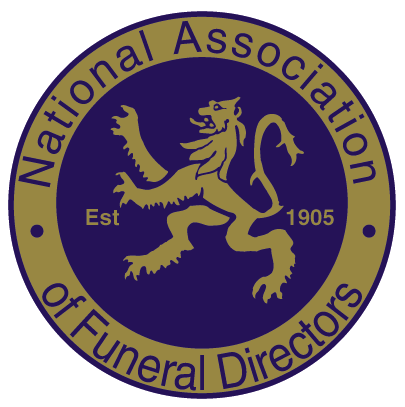 Plagiarism
Never attempt to plagiarise another student’s work.
The Board of Examiners reserves the right to undertake an investigation if there is evidence of plagiarism.
Any student found and proven to have submitted plagiarised work, will not be allowed to register for the final examinations.
The student registration period will automatically lapse
A period of five years will be enforced prior acceptance for re-registration.
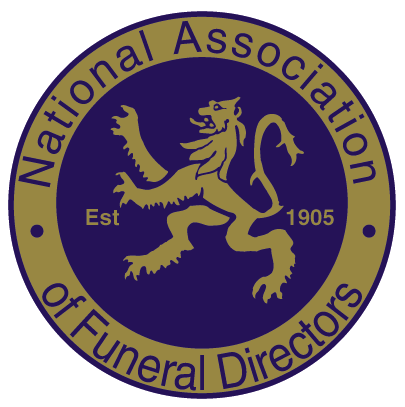 MOODLE
DO NOT SHARE YOUR PASSWORD
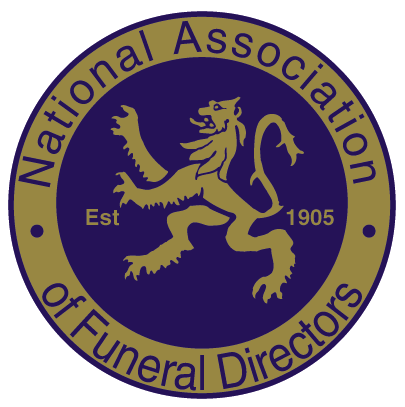 Individual Self-assessment
Once completed submit it using Moodle
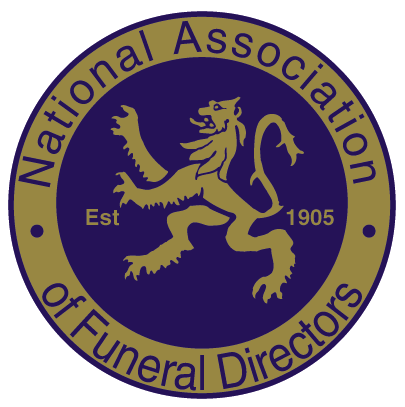